R744 Chiller Design optimization
Dawid Szostek, Michał Bełzowski
New Organisation Valeo Power Division
THermal Systems
THERMAL IS EVERYWHERE
Global thermal energy 
management & simplification
PowerTrain Systems
SOLUTIONS FOR ALL ELECTRIC MOBILITY & ECOSYSTEM
Standardization & scalability
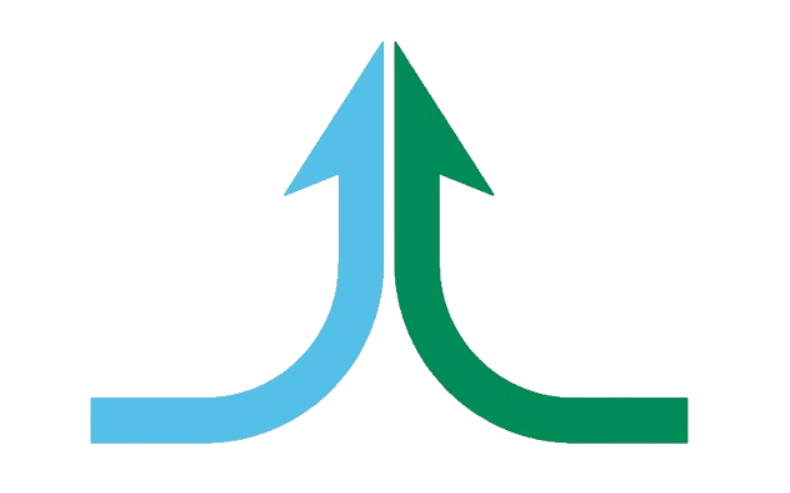 VALEO POWER
GREENER MOBILITY
 by
combined THERMAL & POWERTRAIN solutions
Valeo Group Organisation
ACCELERATIONOF ADAS
& SOFTWARE
DEFINED VEHICLE
-
REINVENTIONOF INTERIOR
EXPERIENCE
ELECTRIFICATION ACCELERATION
LIGHTING EVERYWHERE
POWER
LIGHT
BRAIN
4
3 Divisions instead of 4 Business Groups
EU PFAS BAN regulation EIF expected planning
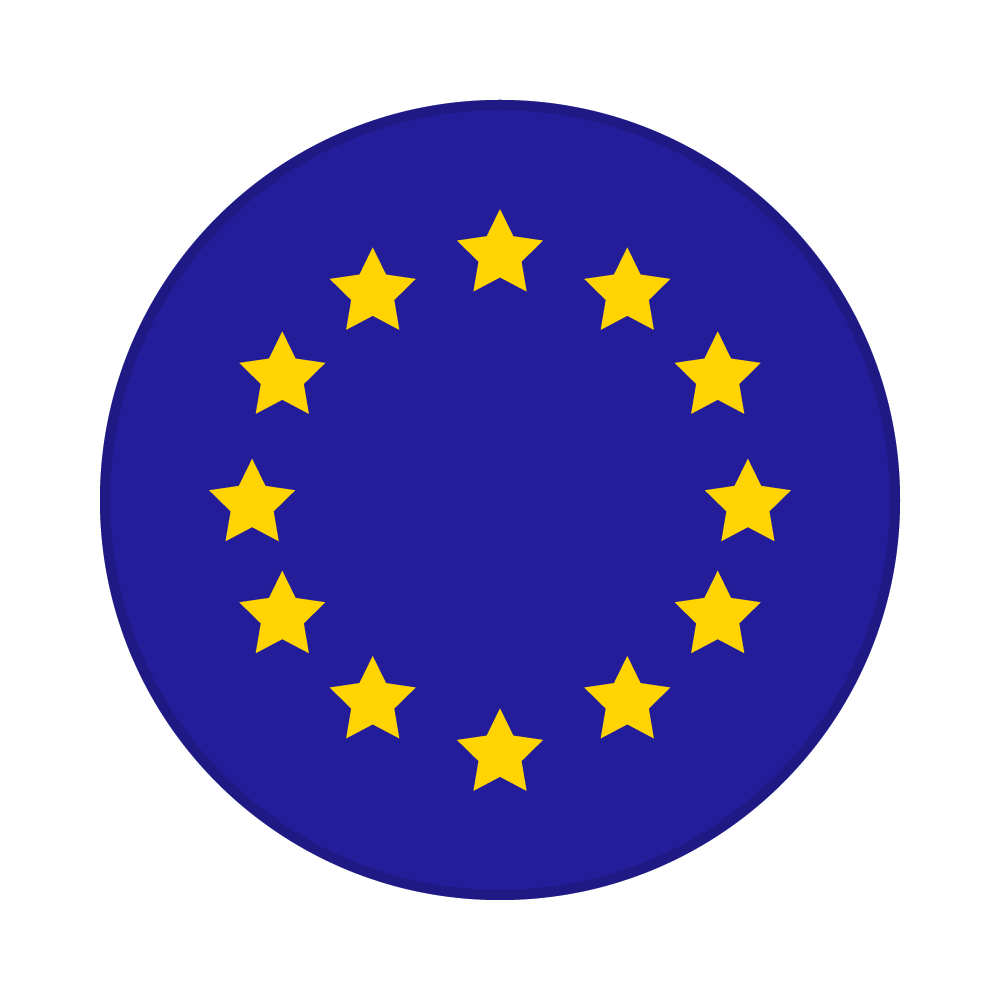 EU Commission /  ECHA 
PFAS BAN in Q1 2029 - Type approval BAN (Entry into Force Q3 2027 with 18 months of transition)
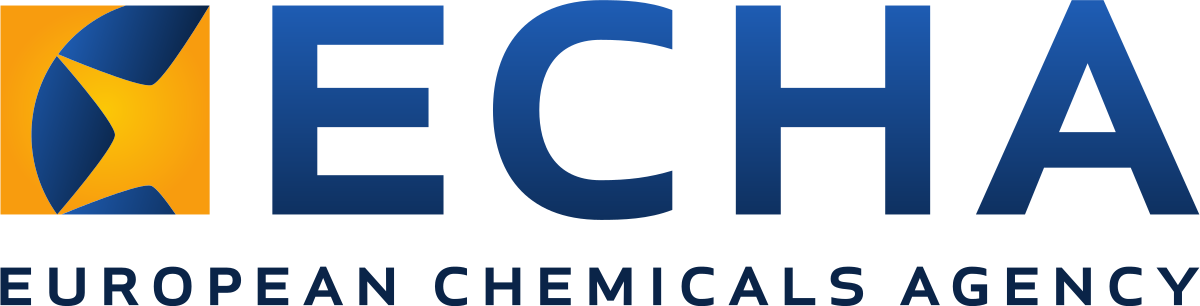 2026
2026
2024
2024
2029
2029
2025
2025
2027
2027
2023
2023
2028
2028
OEM PF switch
2030
2031
---
---
2035
2045
ICE BAN
TA BAN 
2029
Entry in Force
ECHA RAC SEAC
Old
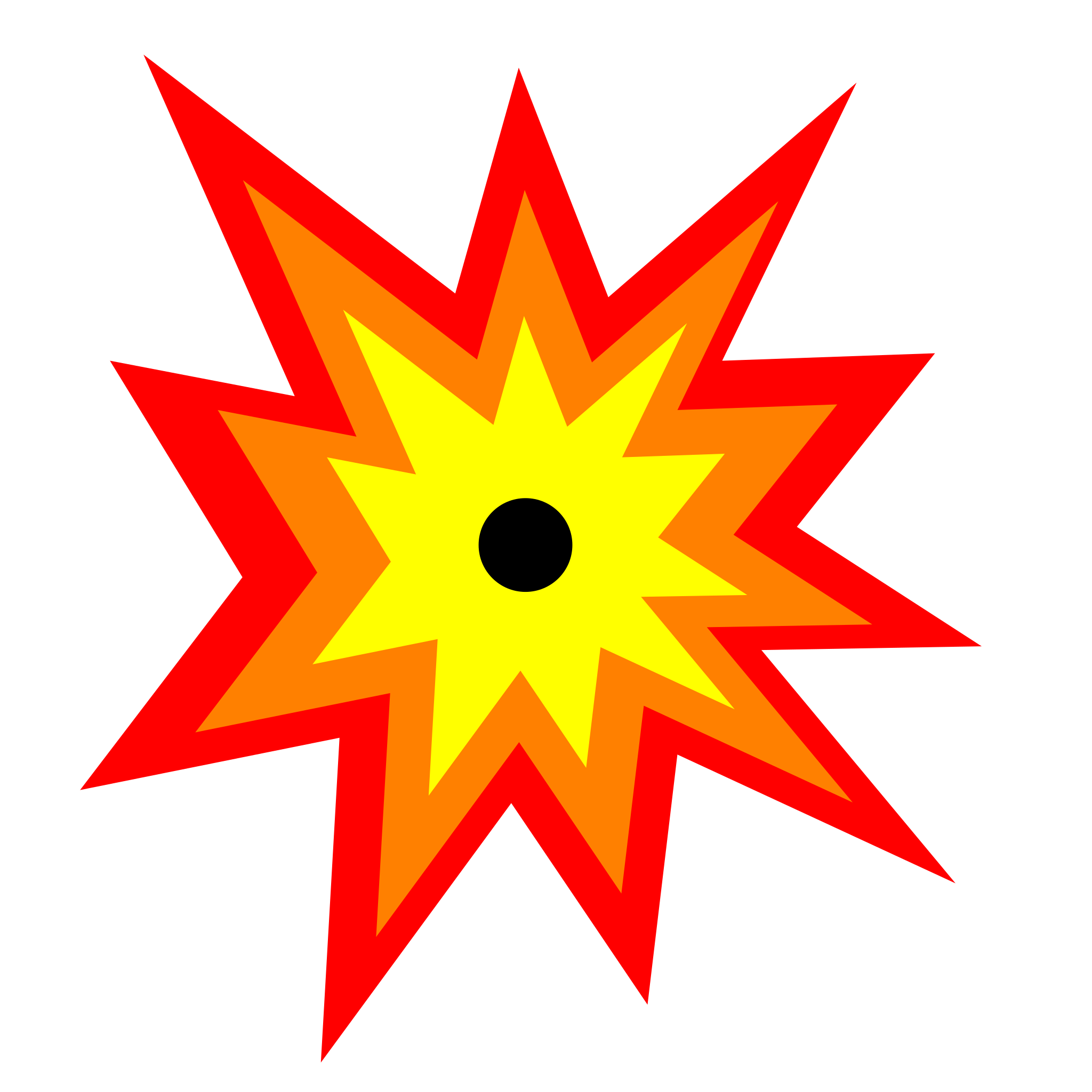 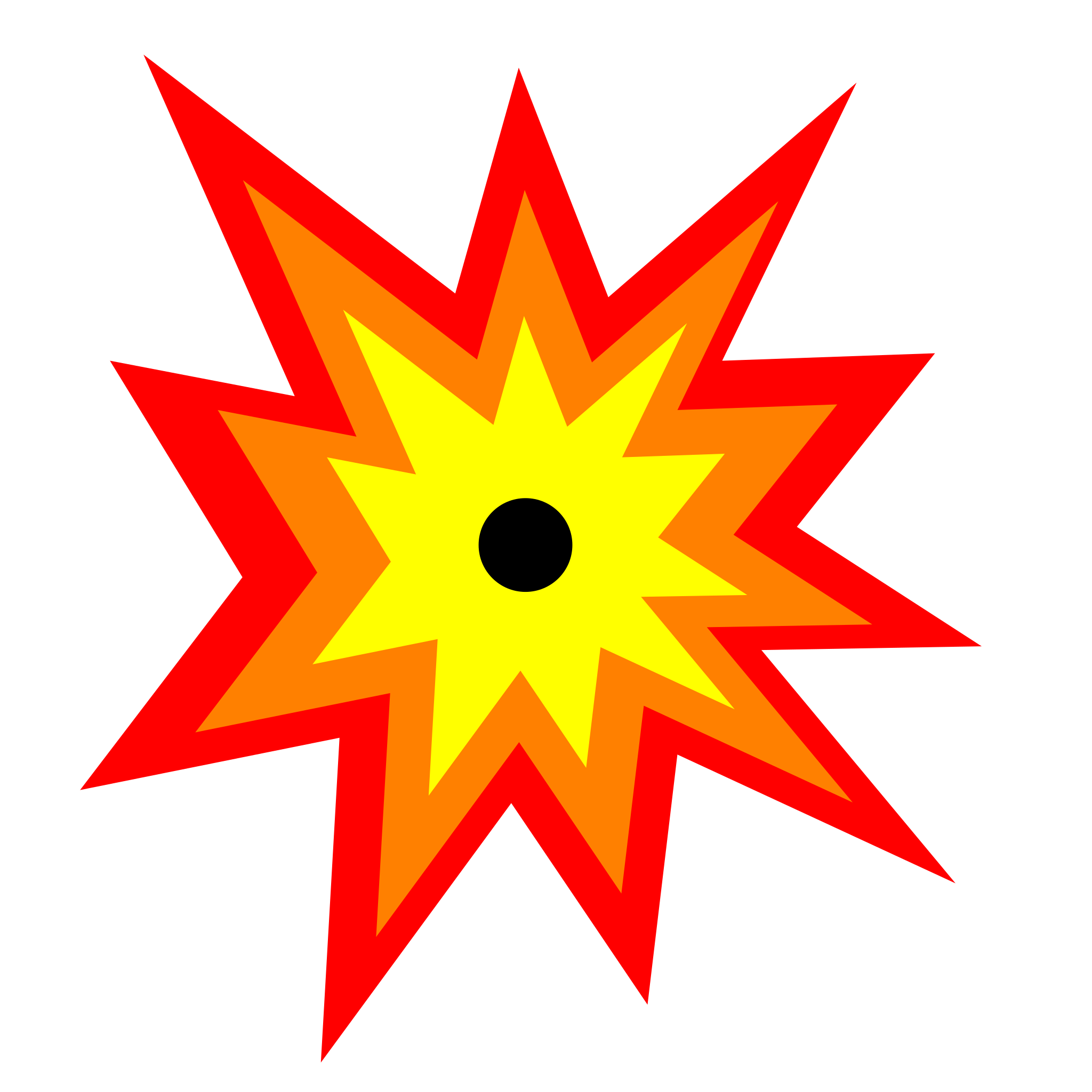 xEV
18m transition
NATURAL
TODAY
ECHA opinion
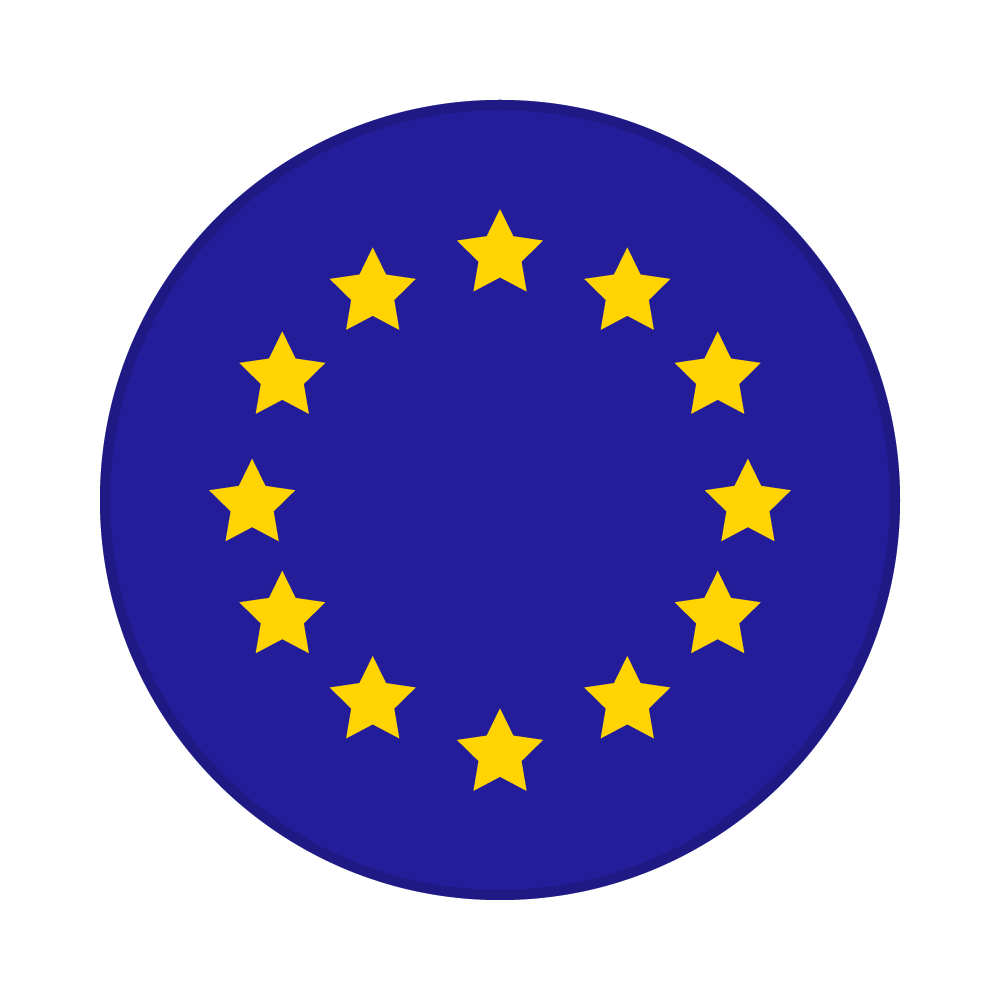 EU Commission /  ECHA 
PFAS BAN in Q1 2034 - VIN BAN (Entry into Force Q3 2027 with 18 months of transition + 5 years derog)
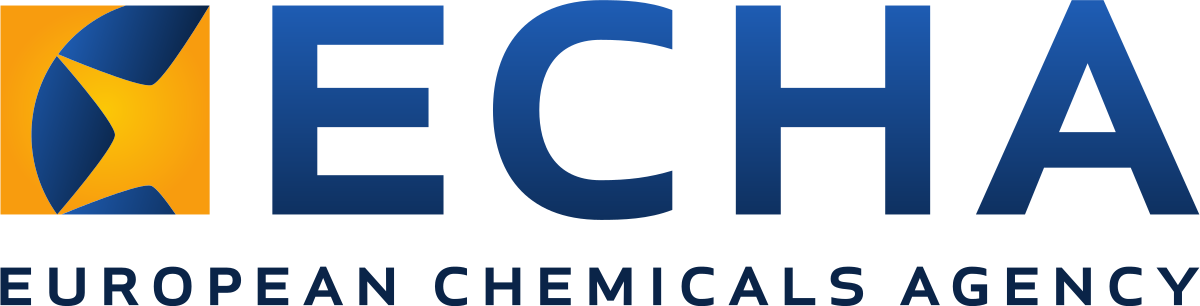 OEM PF switch
2030
2031
---
---
2035
2045
ICE BAN?
VIN BAN 
Q1 2034
Entry in Force
ECHA RAC SEAC
New
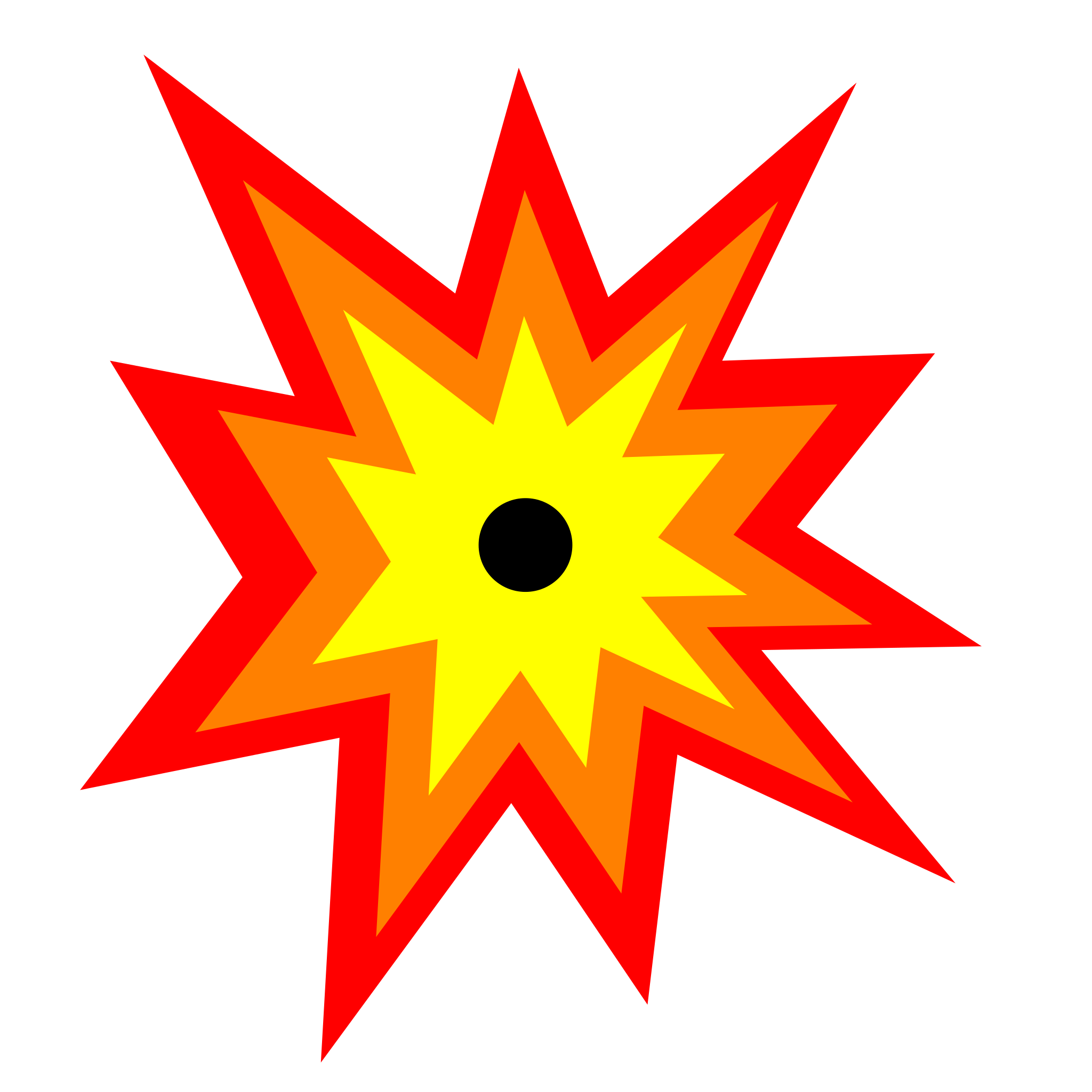 EV
DEROGATION 5 years
18m transition
NATURAL
ECHA opinion
TODAY
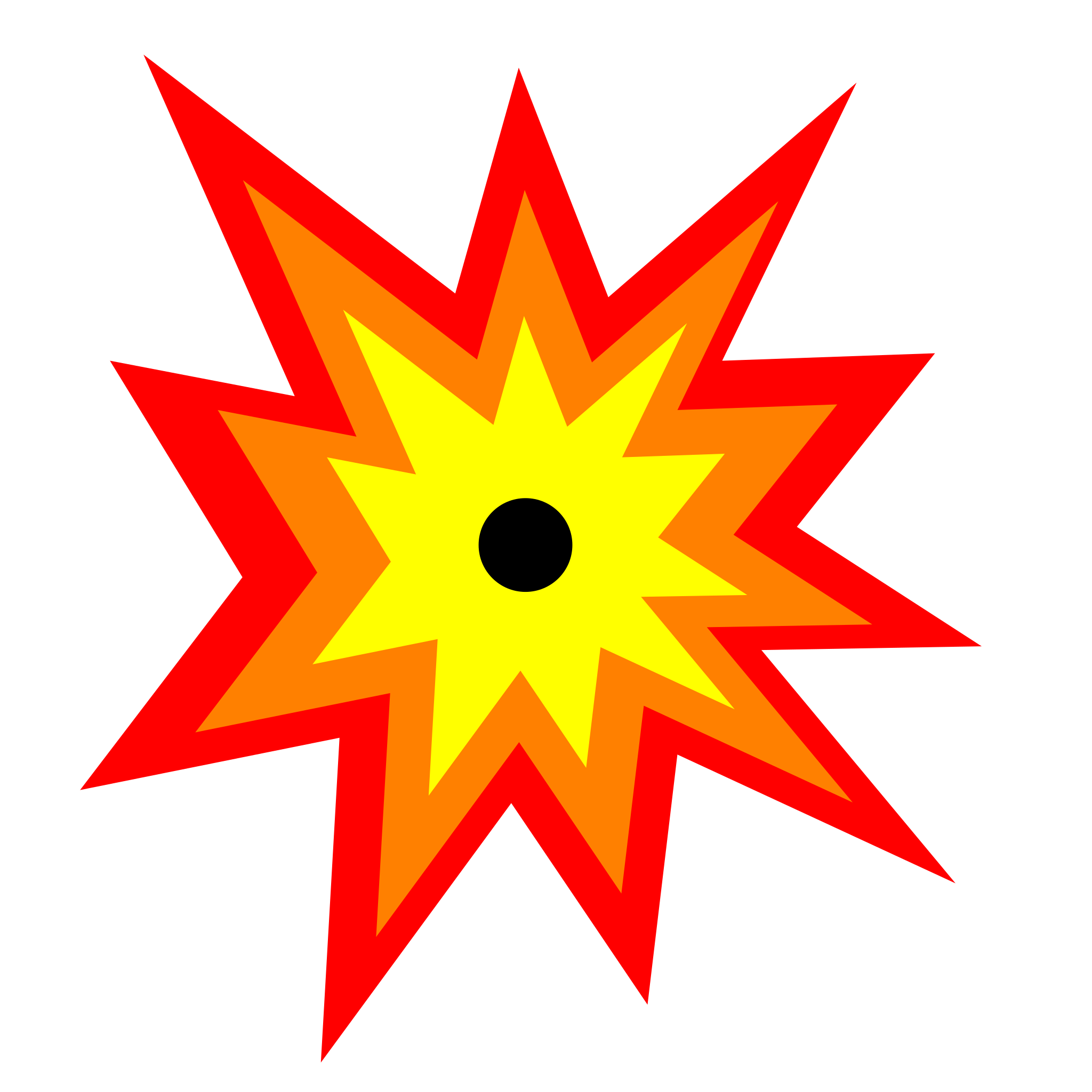 xHEV, ICE
18m transition
DEROGATION 12 years
Direction seems to be VIN BAN with 5 years derogation for BEV and 12 years for xHEV and ICE
5
Valeo Heat Pump Roadmap
EV START - BETTER RANGE
TODAY - COMPACT MODULE
TOMORROW - PFAS FREE
P-FAS FREE  Smart Heat Pump
Heat Pump System
(R1234/R744)
Smart Heat Pump Module
Dual or Refri/Coolant module
R744
R290
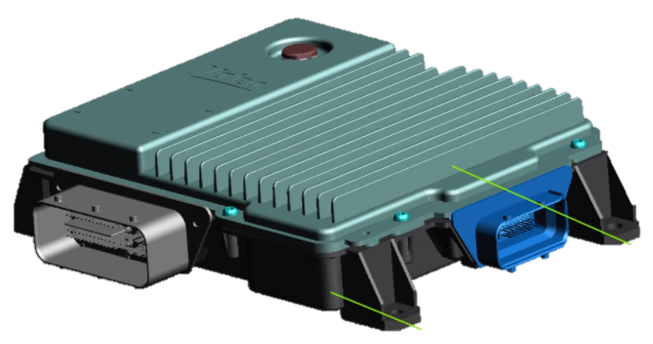 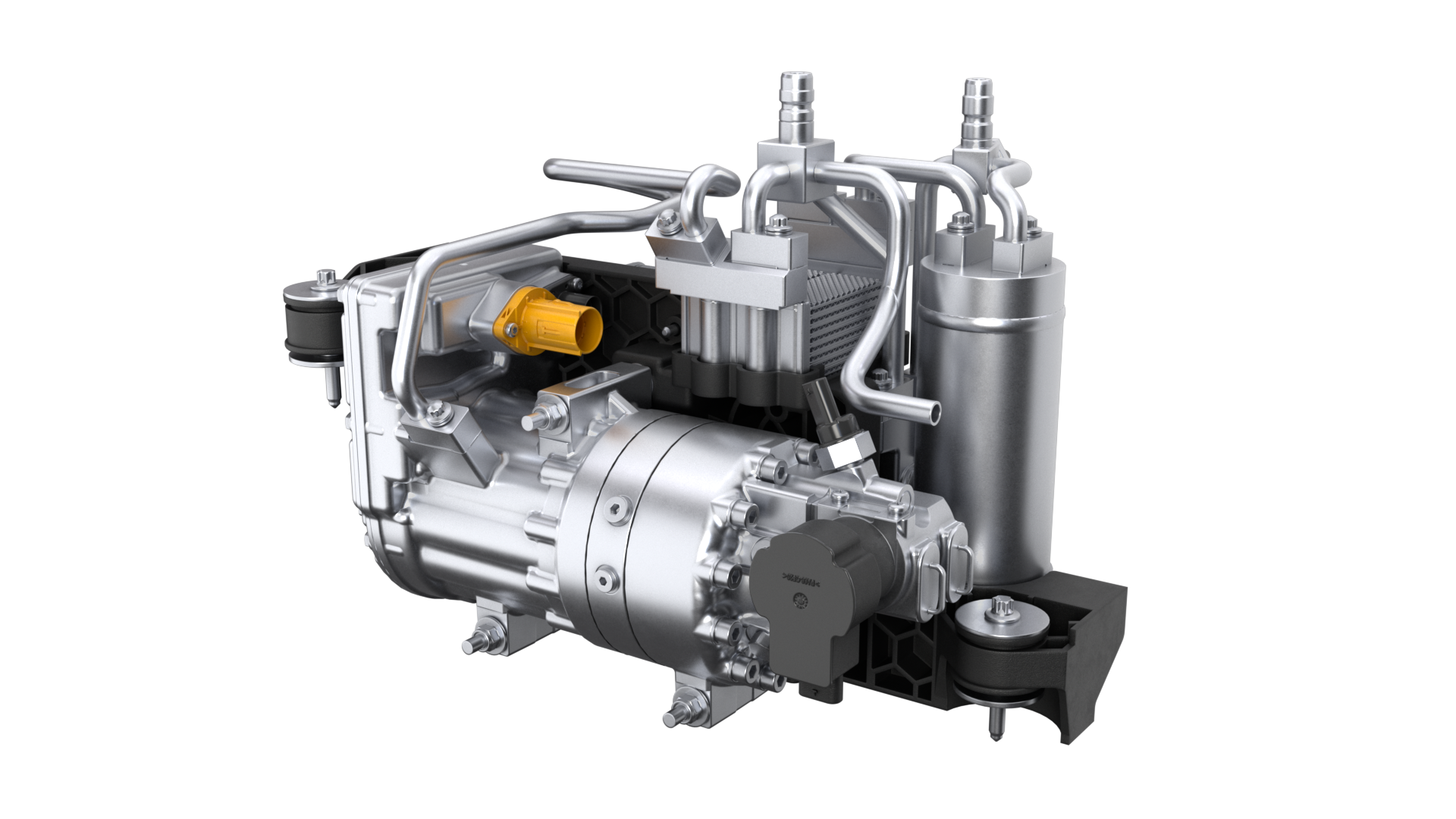 SERIAL
SERIAL
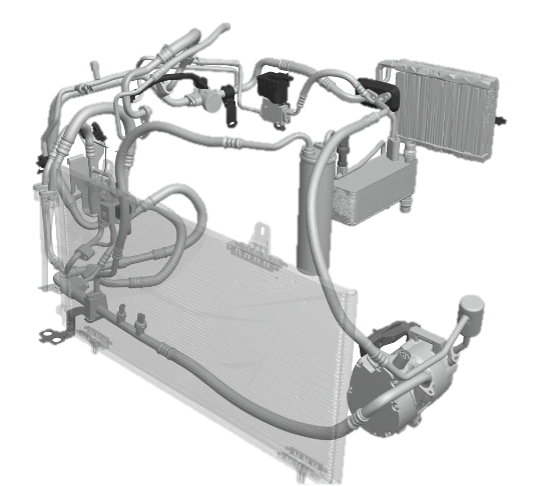 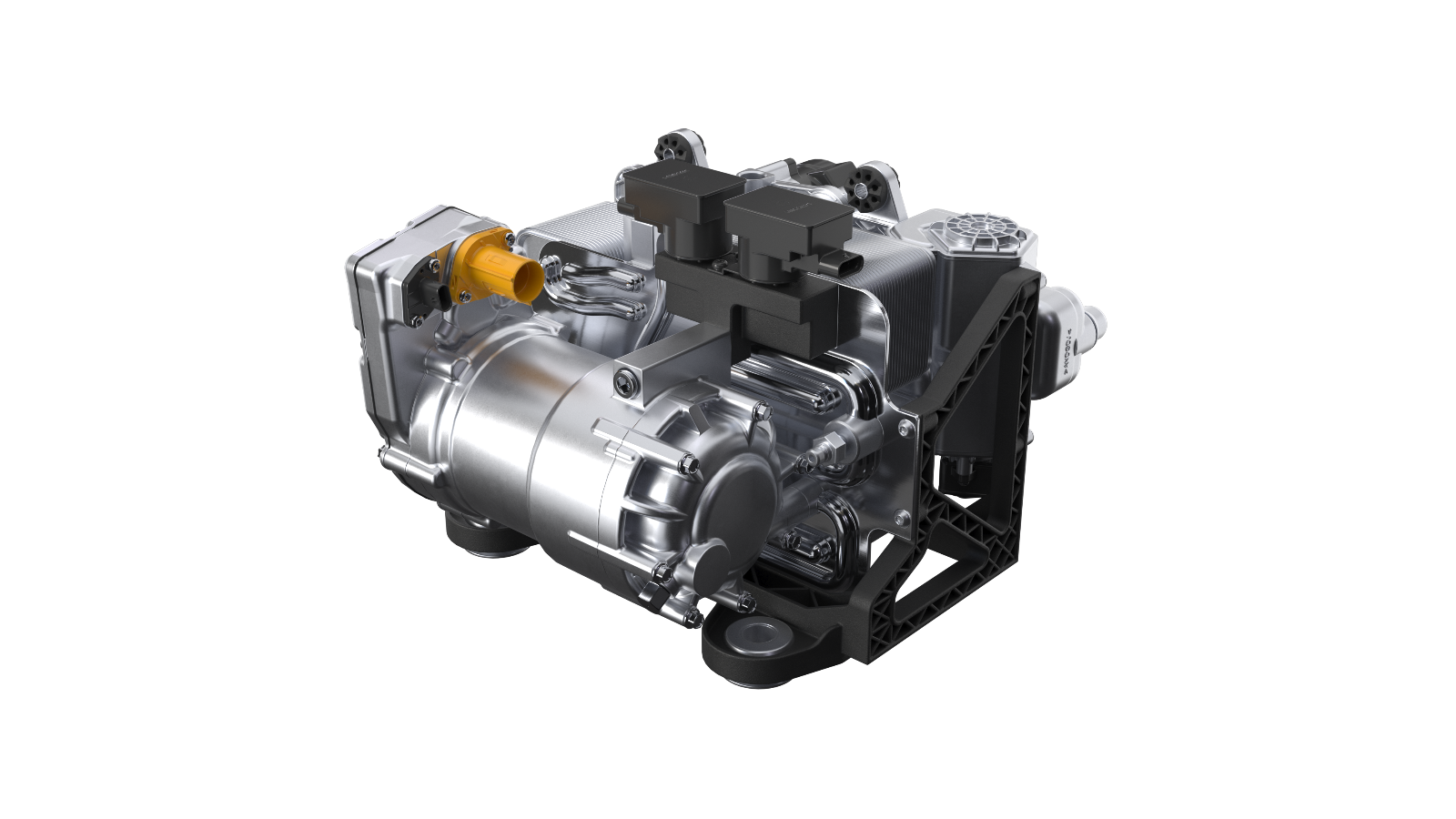 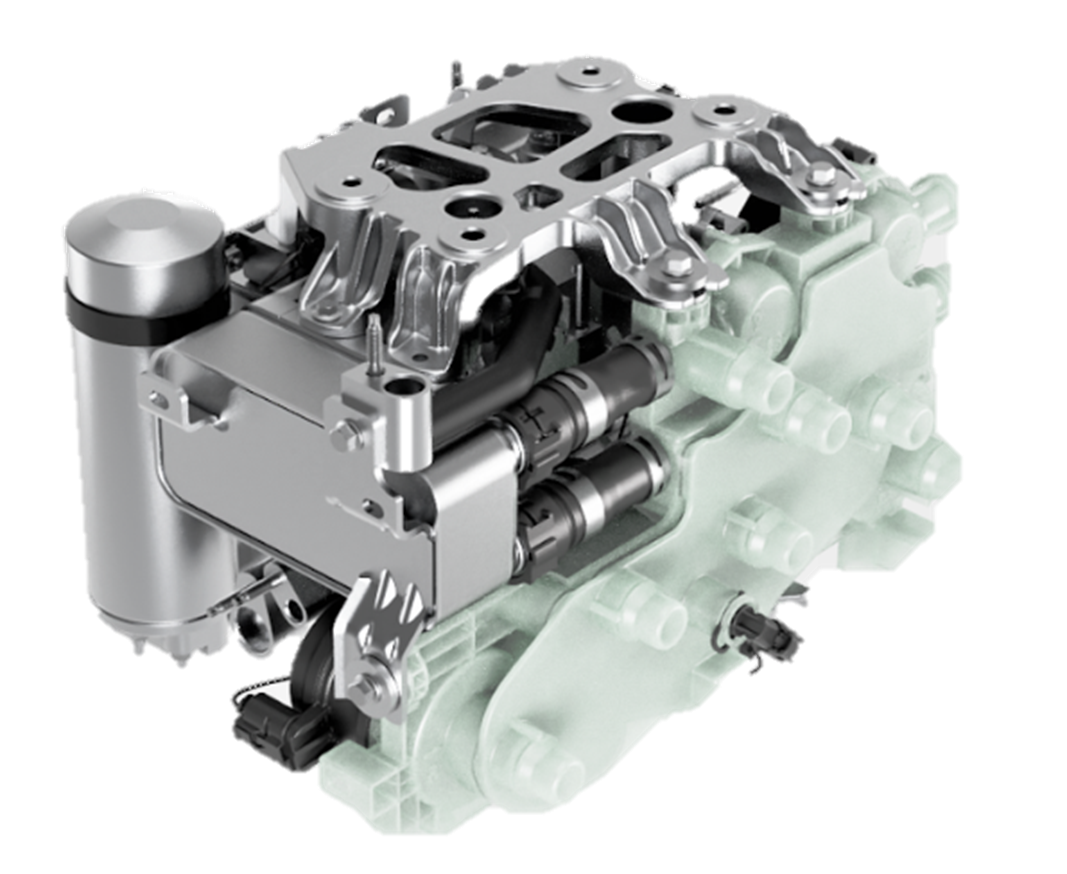 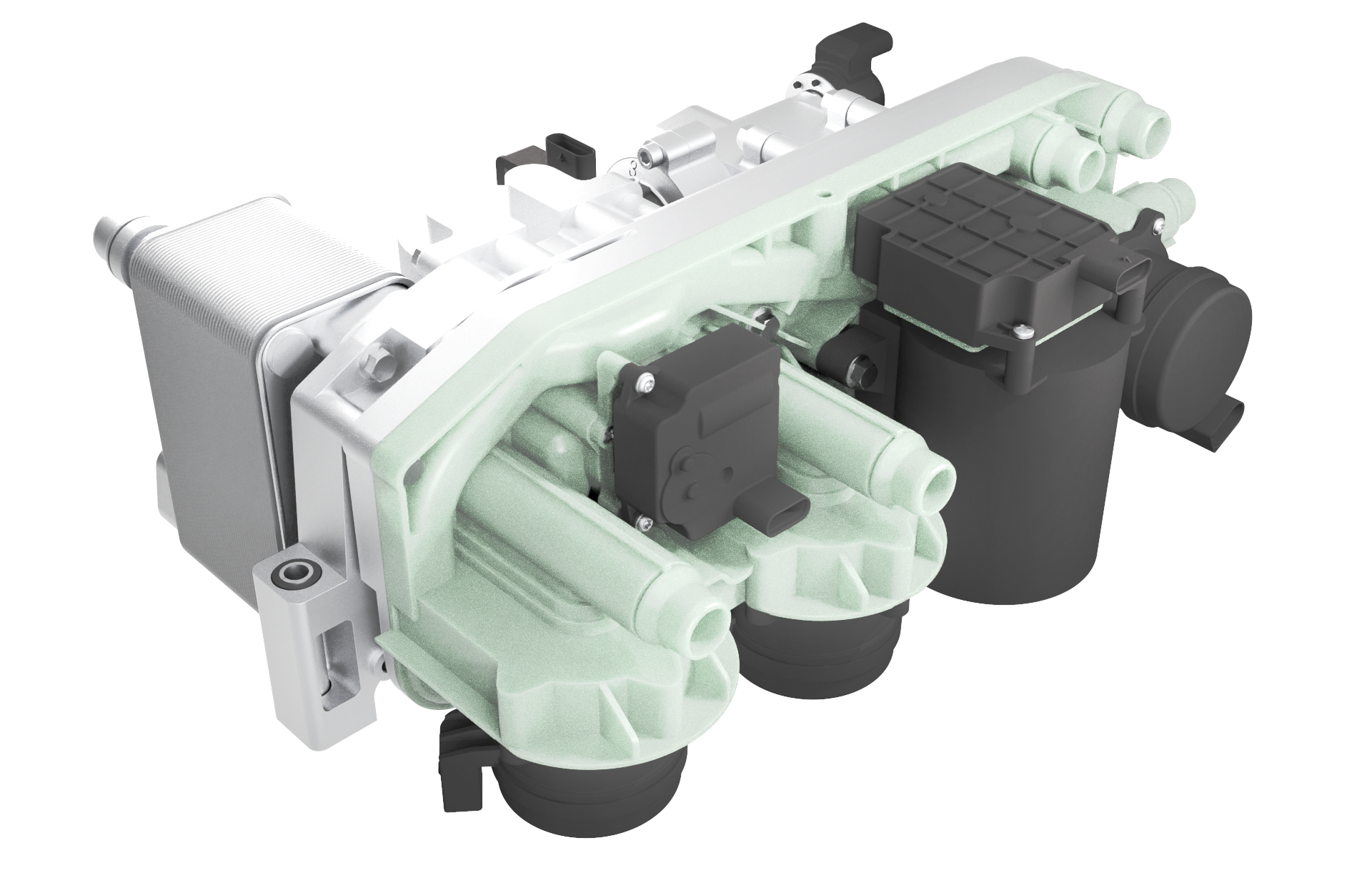 BENEFITS: natural, efficient & compact
R744 with better performances than 1234yf 
With Ambient HP:
R744 @-7°C -> 11 kW
(7 kW Cabin / 4 kW Battery) @ COP 2.5
R744 @-20°C -> 8kW Heating
R290 with Dual Refri/Coolant Module : Less connections / No jumper lines (lower leaks) & reduced internal Volume
BENEFITS: 
Packaging by integration and manifold
Cost Competitiveness with multifunctional valves
Efficiency and recovery with best exchangers
BASELINE
2027
2025
2026
2028
2024
Towards compact, efficient, smart modules with natural refrigerants
R744 A/C and HP Heat Pump development
From Simulation to test bench to lab car
2013-2015
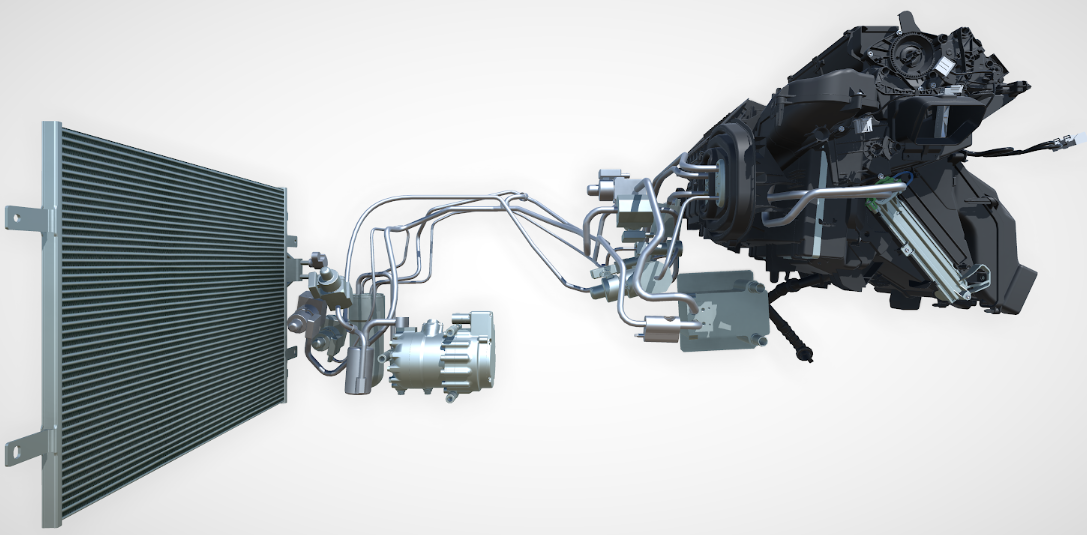 2022-2025
2016
A/C system development
System definition / validation
Component specification
Simulation & Patents
2019
E-class SOPSystem, HVAC, Evapo, Gas cooler
HP R744 System & components
MEB SOPEvapo & IGC
Chiller
2016
2017
2015
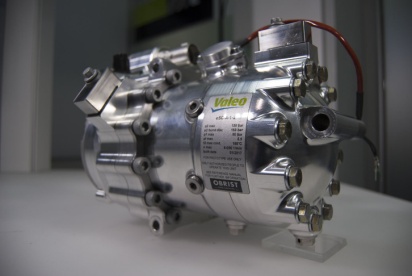 HP Architecture definition 
Component specification
Simulation - Patents
Simulation
Compressor design
Mock up preparation
First compressor prototype
Bench Test
Lab car equipment
Wind tunnel
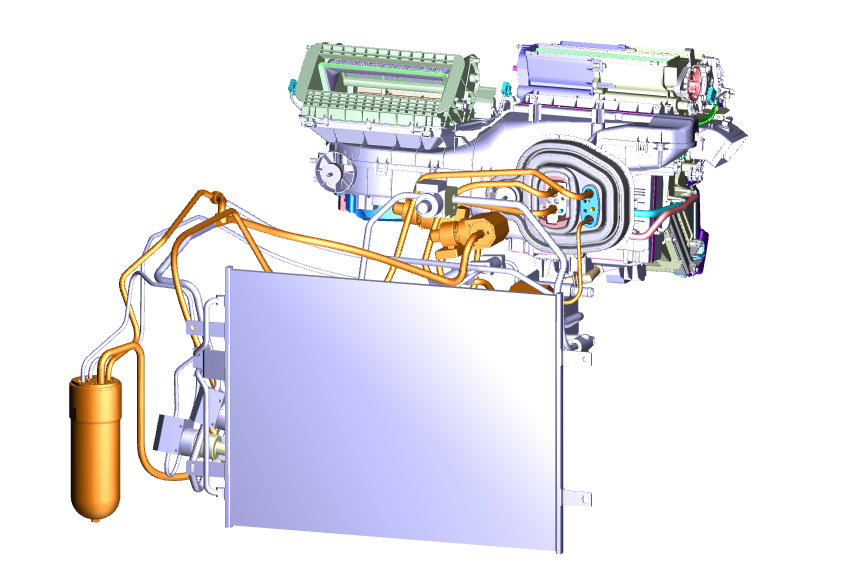 -10°C
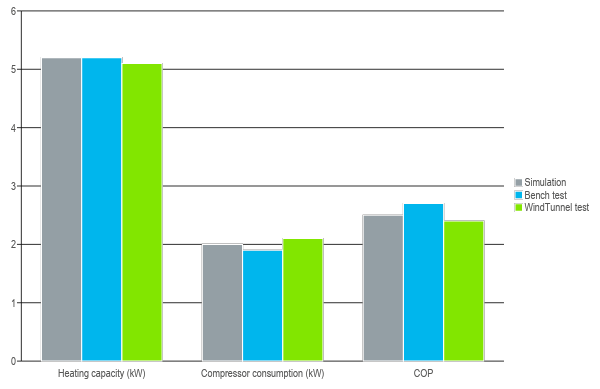 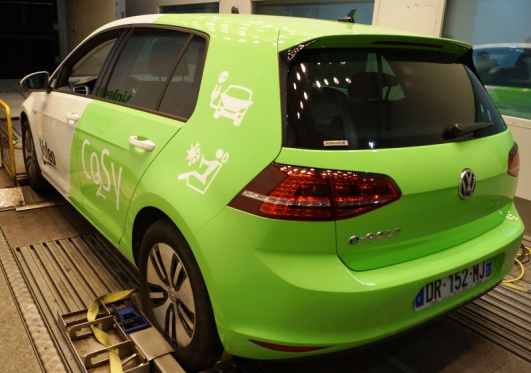 First wind tunnel end of July 2017
Patented Architecture
R744 system  Valeo Portfolio
Valeo develop R744 HP program including 
1 system (+ control logics)
3 modules (Smart HP/ Front Cooling/ HVAC)
9 Components
Inner Gas cooler Gen1 (Serial)
Gen2 (Adv. Dev.)
Evaporator
Gen1 (Serial)
Gen2 (Adv. Dev.)
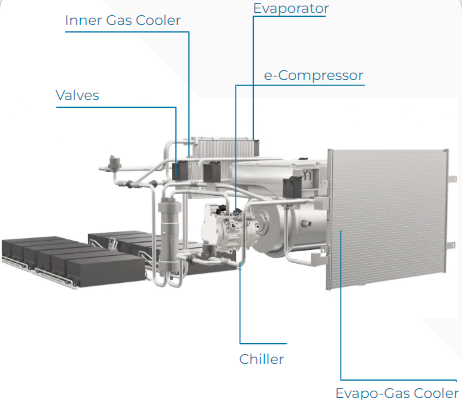 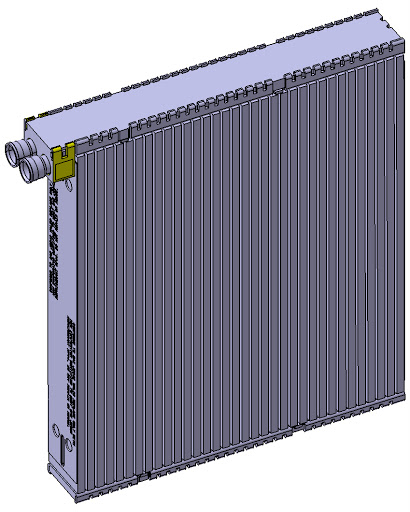 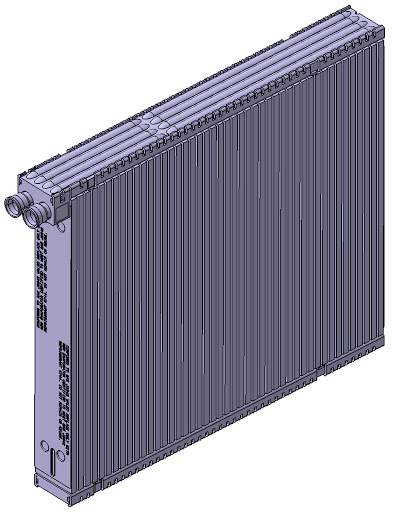 HVAC Module (Serial)
CO2 sensors
EDC R-744 8cc (Co-Adv. Dev.)
Valves (Adv. Dev.)
Water gas cooler (Adv. Dev.)
Why Valeo ?
System approach considering Battery and FCM roadmap
Experience (in production since 2016 OHX, evapo, IGC, chiller)
Full portfolio
P,T Sensors
Control logics (Adv. Dev.)
R-744 lines
Accu & IHX or Accumix (Co- Adv. Dev.)
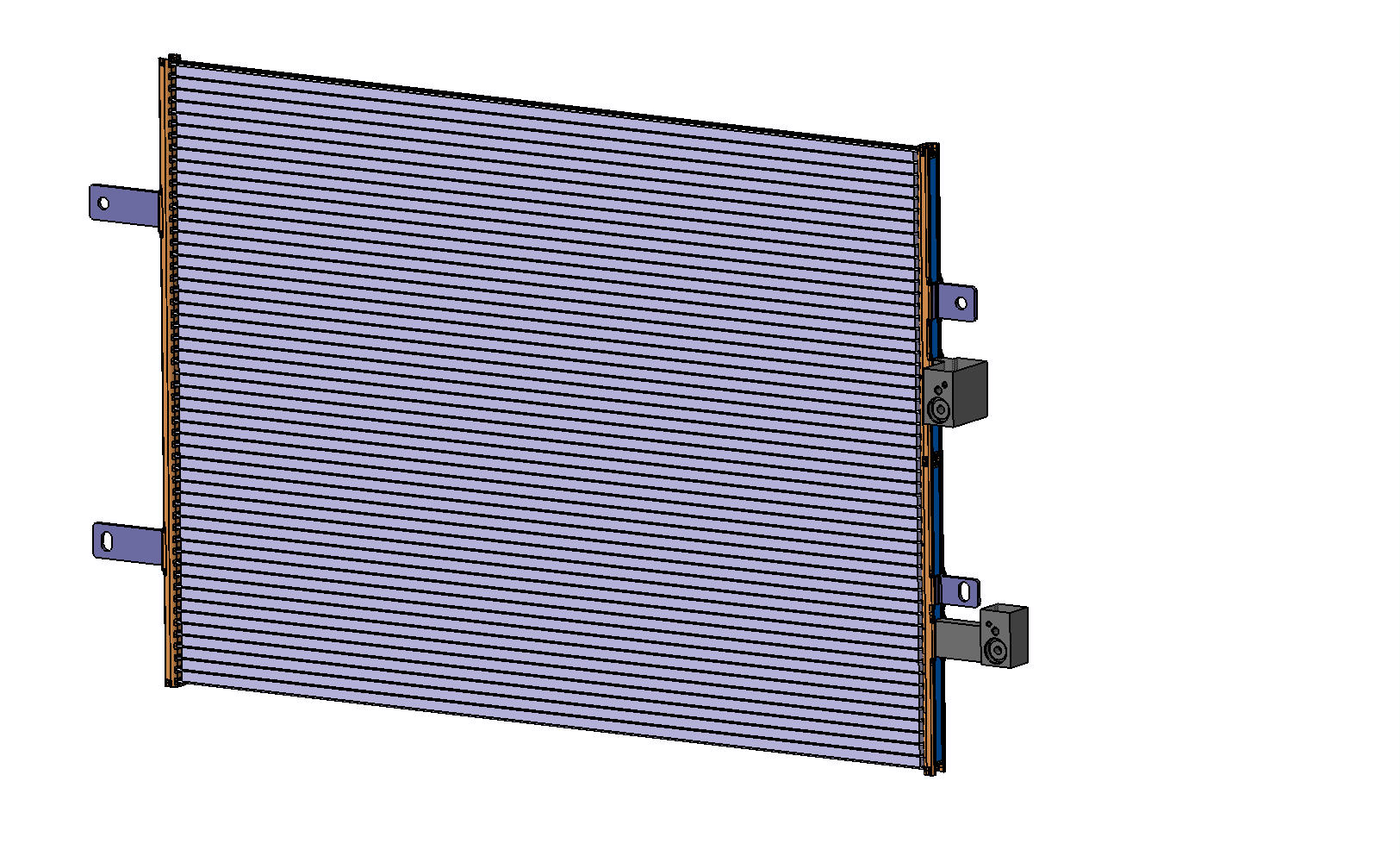 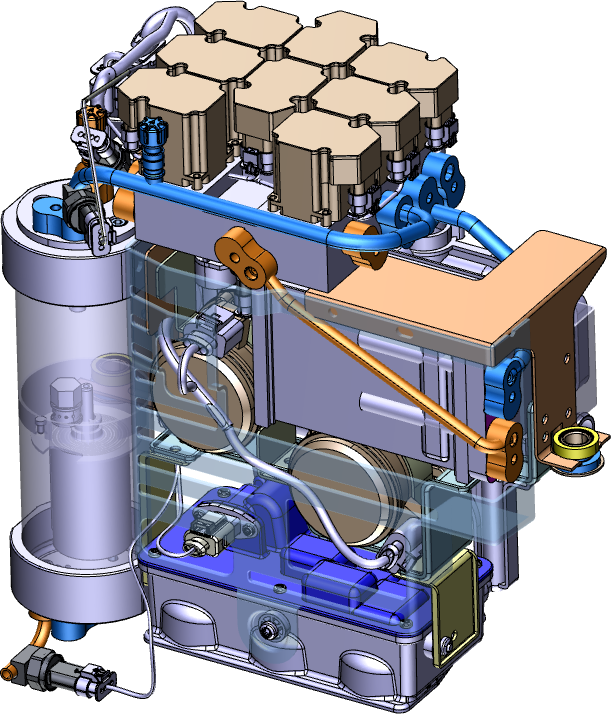 Chiller (Serial)
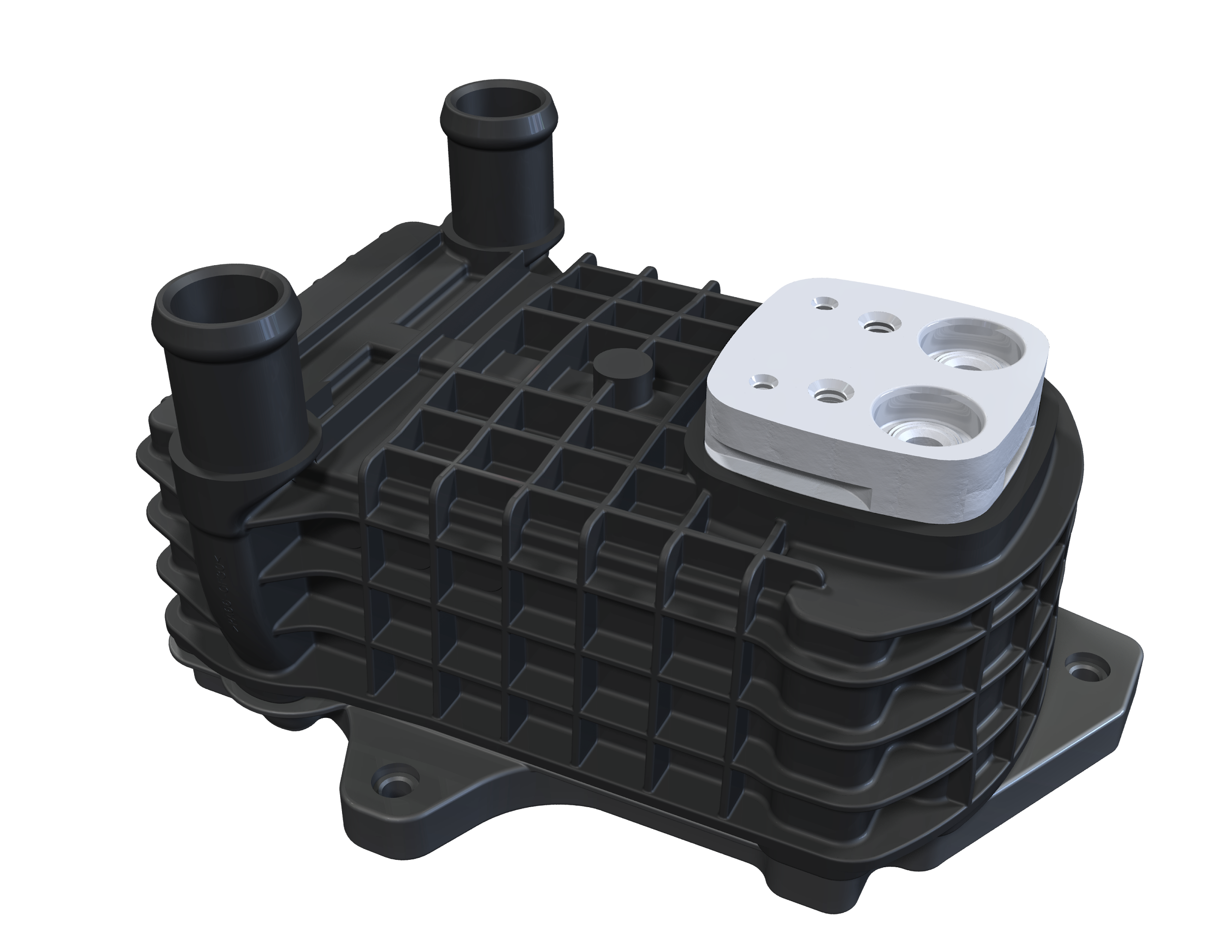 OHX 
Evapo - gas cooler (Adv. Dev.)
Front Cooling Module (Serial)
To adapt to PFAS ban regulation and  lead the race, 
somes OEMs have officialized the switch to 100% R-744
Smart HP  (Adv. dev)
New Perspective  R744 historical overview
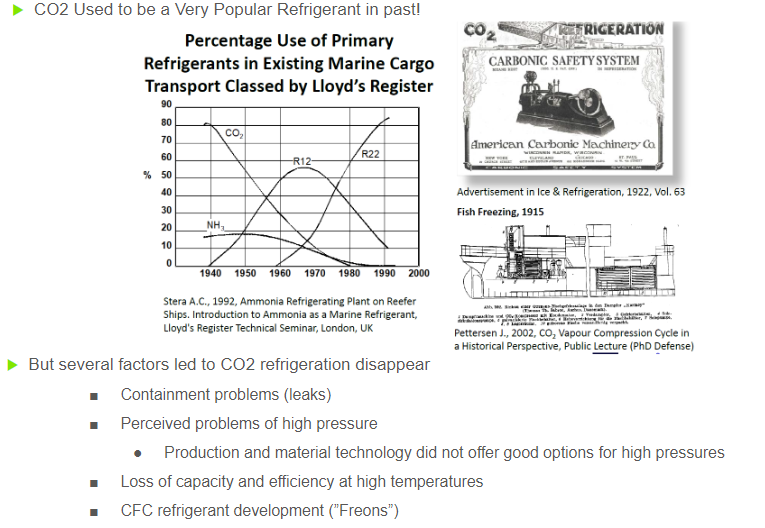 Refrigerant comparison
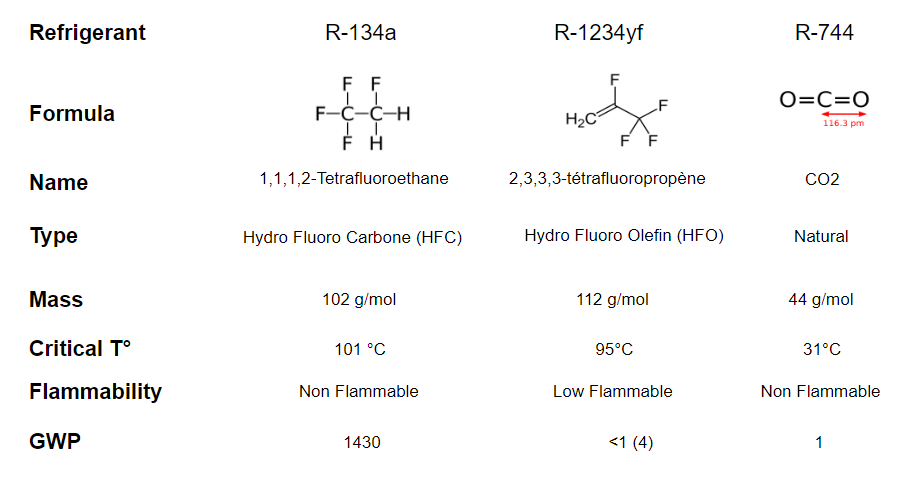 R744 Valeo components portfolio
Components in serial production:
R744 Outer gas cooler in AC system (serial production)
R744 Evaporator (serial production) and innovative Inner Gas Cooler in heat pump application (serial production)
Innovative R744 Water chiller for battery thermal management (serial production)



Components under developed for serial production in 2026:
R744 EDC, R744 Evapo-gas cooler, EXV & valves
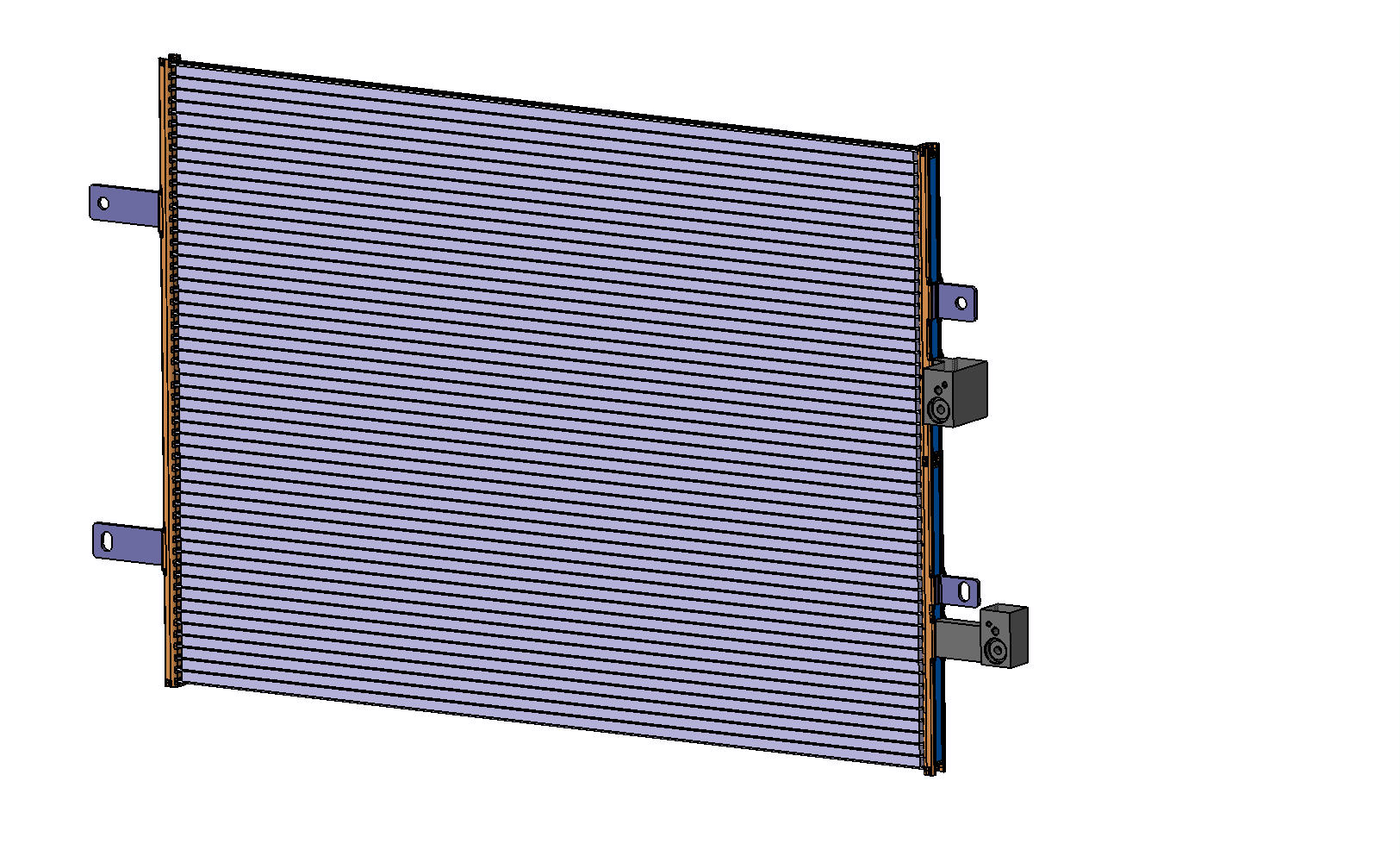 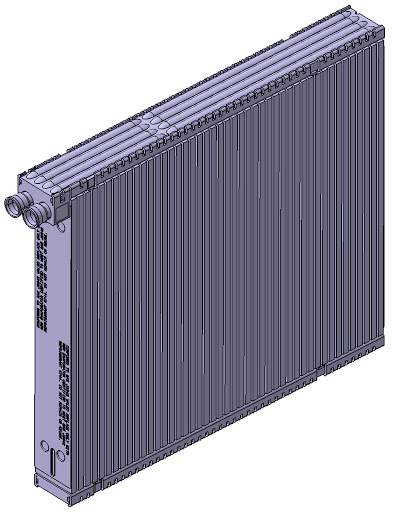 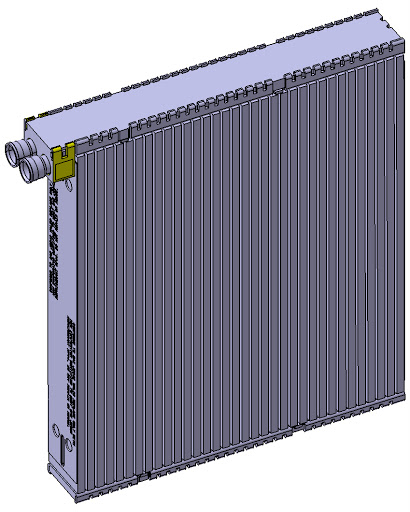 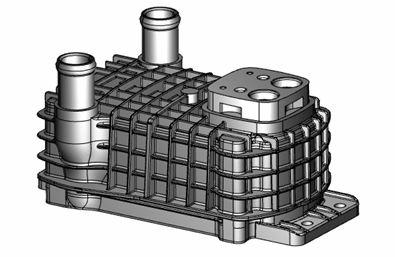 R744 Outer gas cooler
R744 Evaporator
R744 Inner Gas Cooler
R744 Water Chiller
R744 Water chiller
R744  core built from turbulators inside plastic housing 
32 active multiport tubes/16 layers/HH=103mm ;
Tube: multiport, extruded
Turbulator 1,4mm;
U-flow circulation  for coolant & 4 pass for refrigerant;
Weight : 850g
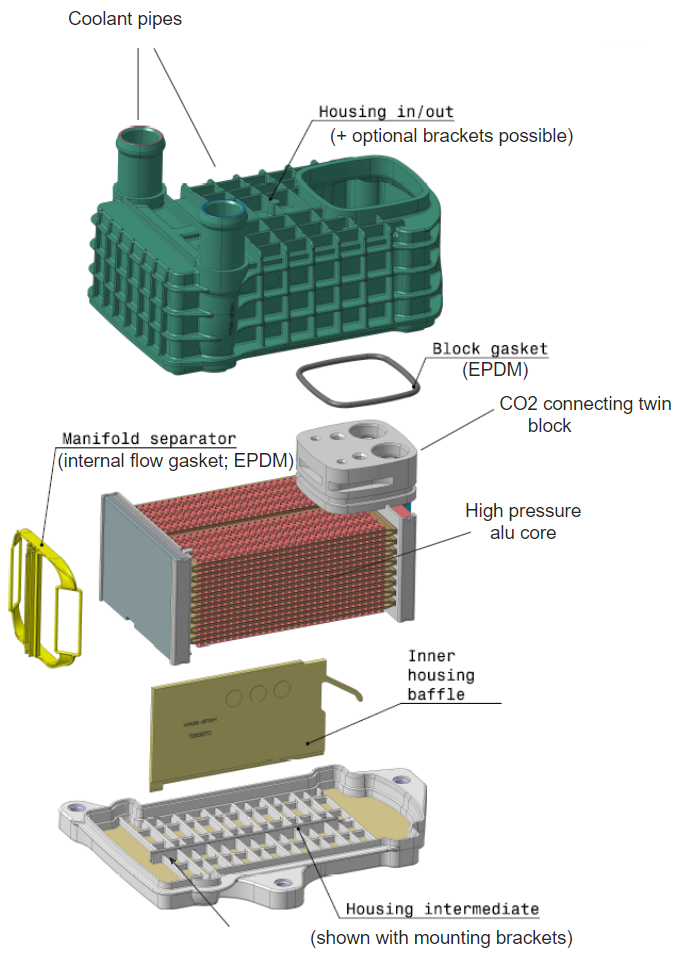 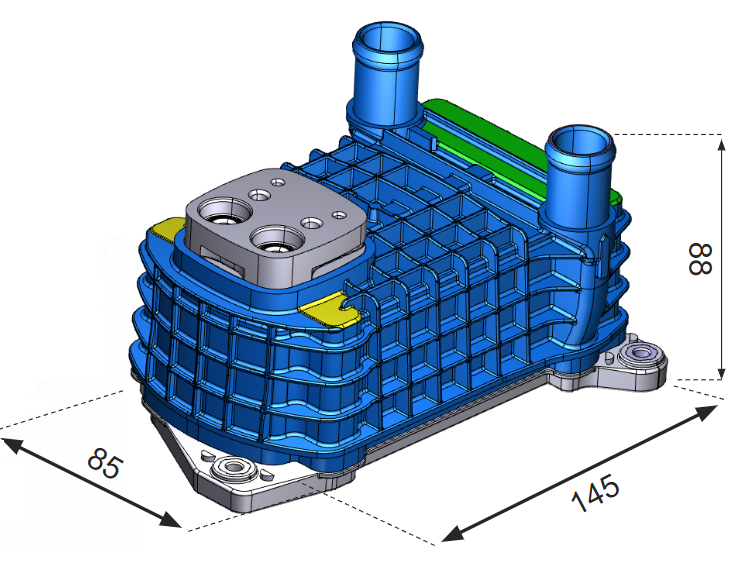 R744 Water chiller - internal coolant flow
1st coolant pass
2nd coolant pass
OUTLET
INLET
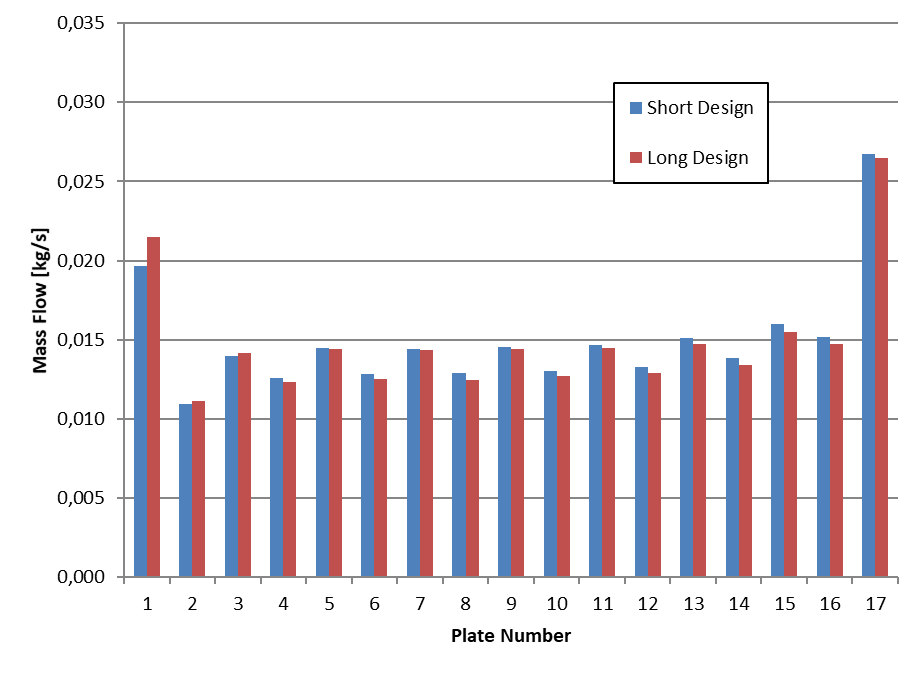 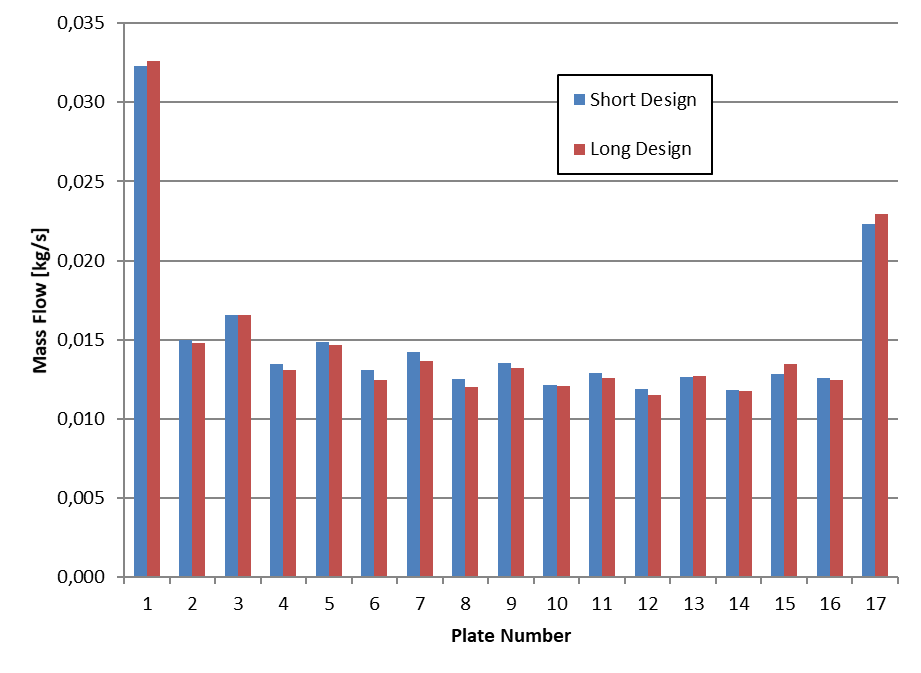 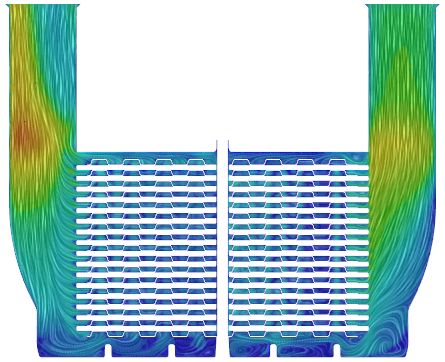 Innovative concept creates new challenges:
Significantly to high flow through top and bottom section
Potential gaps between water turbulator and housing (due to tolerances)
But also create new opportunities!
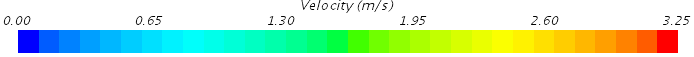 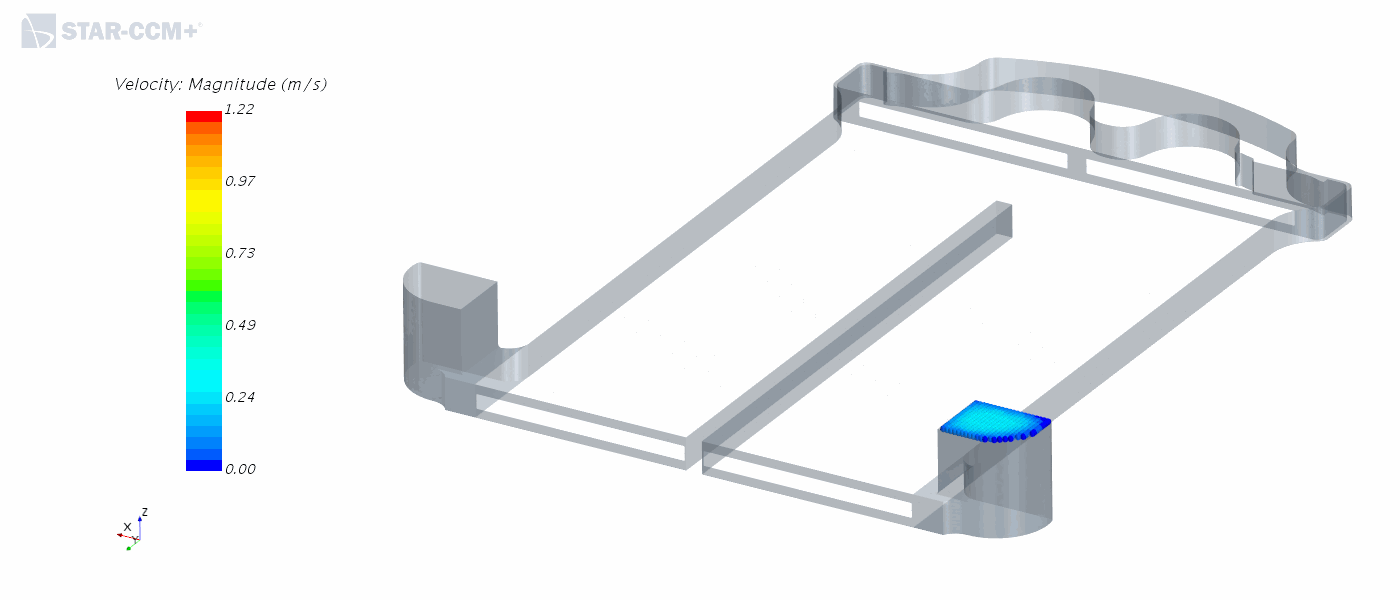 R744 Water chiller - “C-shape baffle”
Area where flow is restricted
Standard design of the baffle “A” creates same cross section for flow between 1st and 2nd pass for 
New design of the baffle “B” creates smaller cross section for flow between 1st and 2nd pass at area where some restrictions are needed
Different sophisticated flow restrictions can be implemented in easy and cost efficient way!
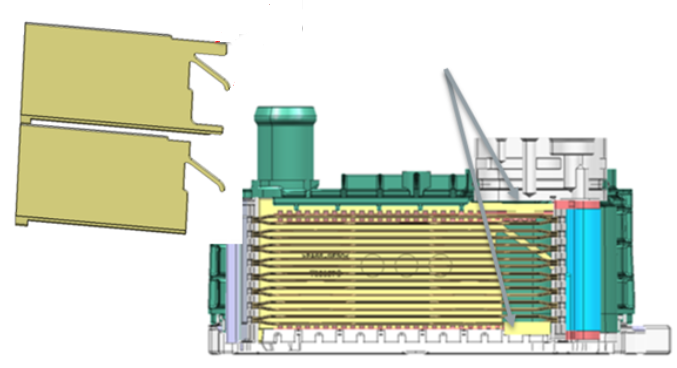 B
A
R744 Water chiller - length of ribs from plastic housing
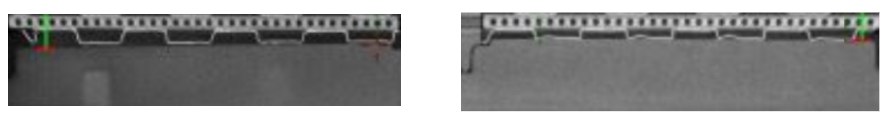 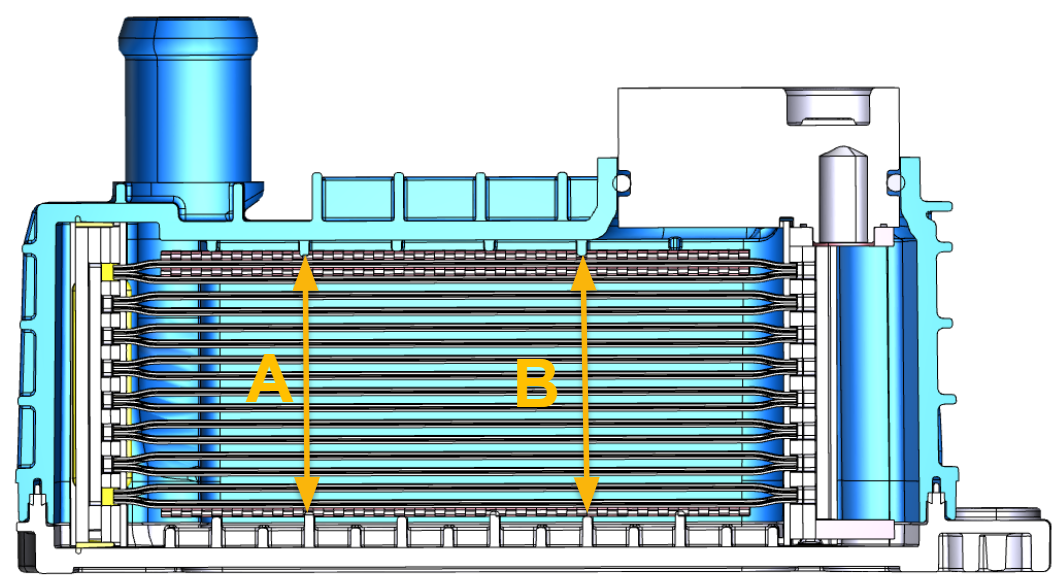 Standard design considered small gaps between ribs restricting the flow and core
New design is considering small collision between ribs from housing and water turbulator
During ultrasonic welding for two parts of the plastic housings force and oscillations are applied in longitudinal direction of rib
R744 Water chiller - length of ribs from plastic housing
1st coolant pass
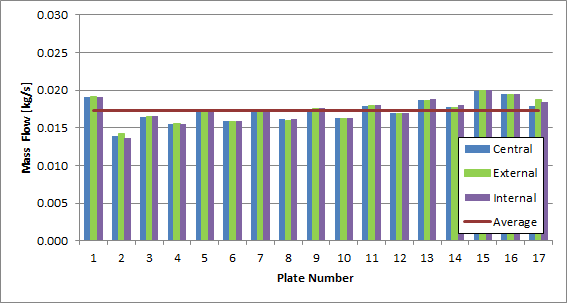 2nd coolant pass
Closing of overflow through top and bottom section of the core gives significant improvements in terms of heat exchange efficiency
Increase of pressure drops on coolant side is a side effect of closing of by-passes
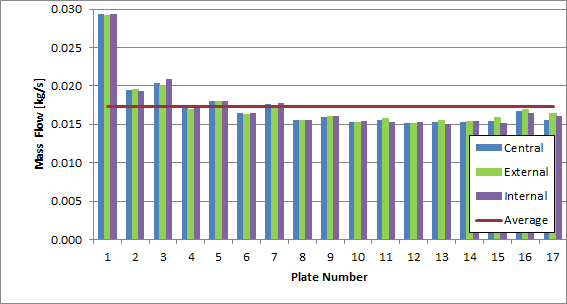 R744 Water chiller - refrigerant flow optimizations
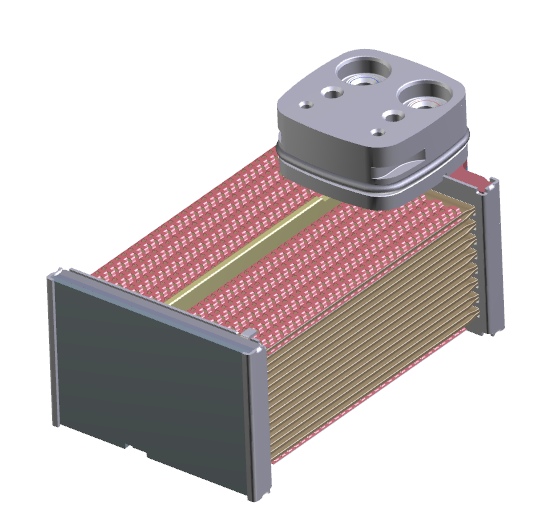 Initially core was designed for two pass configuration on refrigerant side
Results from coolant side shows, that better flow uniformity = increased efficiency
Theoretical study shows that R744 chiller should be less sensitive on pressure drops (than chemical chiller) and multipass configuration can be interesting development path
R744 Water chiller - 4 pass on refrigerant side
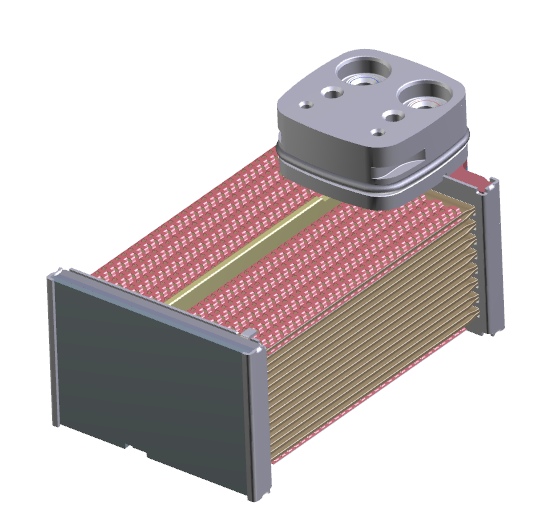 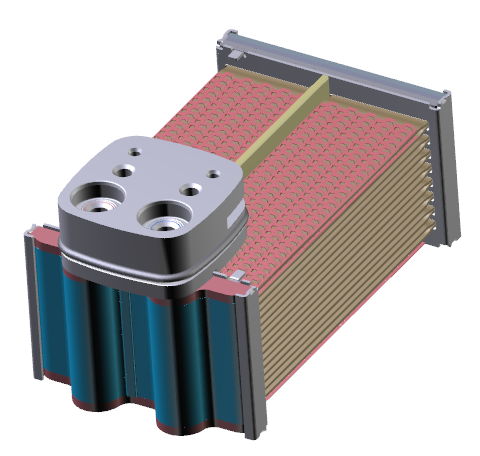 2 rows  4/4 configuration
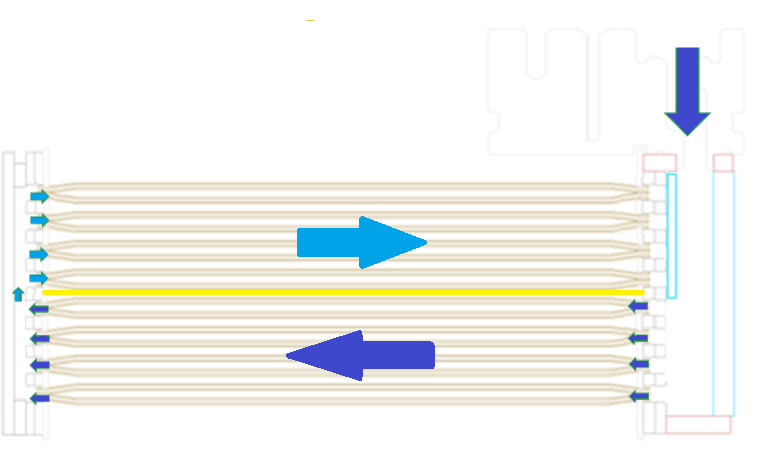 R744 Water chiller - 4 pass on refrigerant side
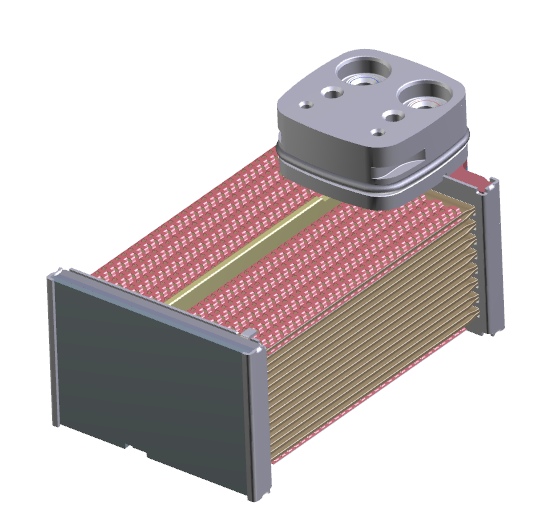 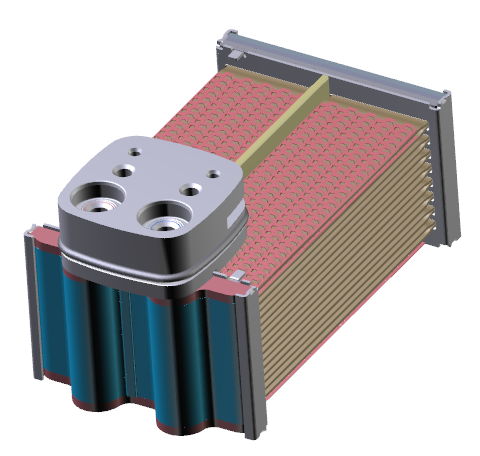 2 rows  2-4-2 configuration
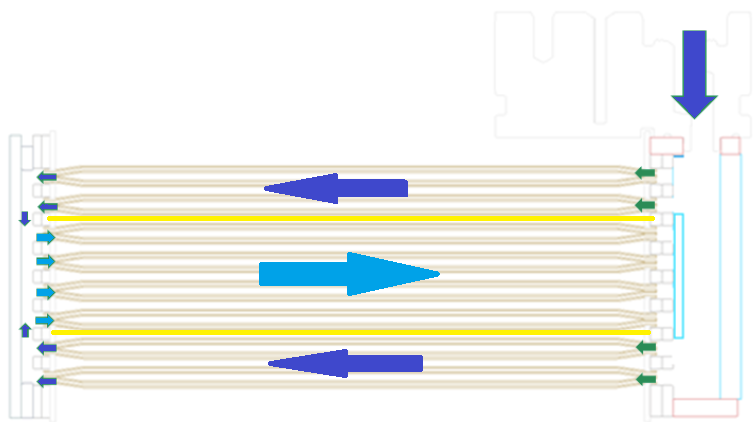 R744 tube technology for HP side applications
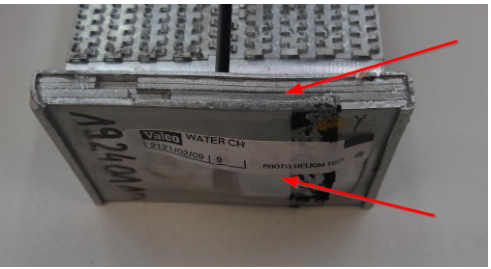 Typically failures of chiller during burst test were observed between >320[bar] (acc. SAE target for chiller: 260[bar])
After adaptation burst pressure >390[bar] (SAE target for HP side: 340[bar]
Test shows that same core can works effectively like a chiller and water gas cooler WGC  - potential usage of core for battery heating!
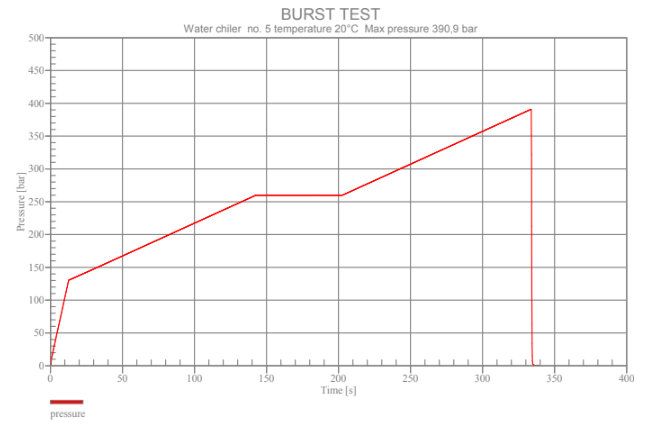 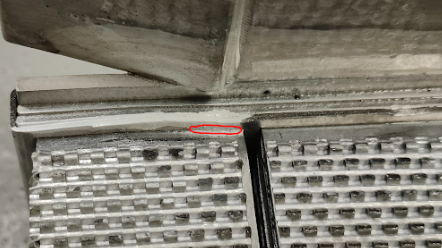 R744 tube technology Internal heat exchanger (IHX) concept
HP
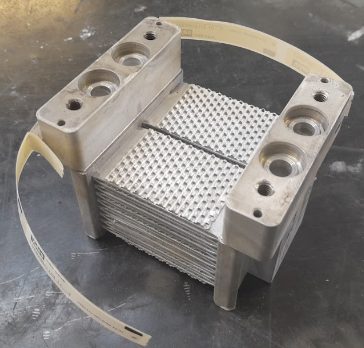 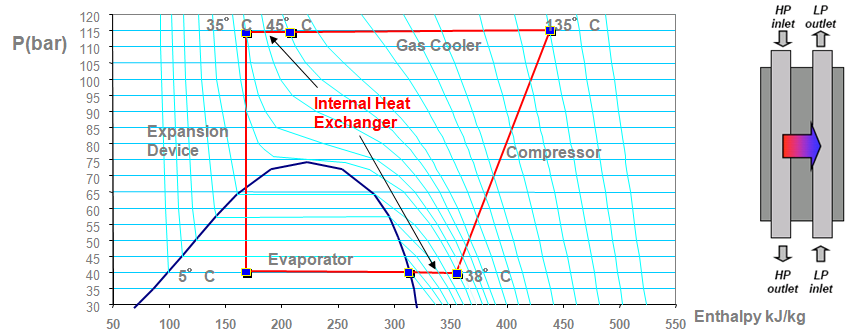 LP
IHX main function: 
In high thermal load conditions, 
IHX is necessary to cool the fluid under the temperature of the GC air inlet
Increase of the COP
Insure the superheat after the evaporator 

 Heat exchange between HP & LP sides
Conclusions
R744 refrigerant is a great alternative to answer  PFAS requirements. Specific component development including product optimization needs to be applied

The right compromise between performance and pressure drops on coolant and refrigerant  and the cost needs to be set. Coolant side is more critical for the pressure drops optimization

R744 Chiller with multiport tubes thanks to high mechanical resistance offers a great alternative to be used for another applications cases: 

Water Gas cooler (WGC) for battery heating or indirect HP system

Internal Heat Exchanger to improve system performance
Contact Info
Thank you!

Dawid Szostek				Michał Bełzowski
Valeo Power Thermal Division
Przemysłowa 3
32-050 Skawina
Poland

Mobile +48 728 402 193				+48 539 902 223

Email: dawid.szostek@valeo.com			michal.belzowski@valeo.com